UCare Medicare Group
For PEIP Retirees and Spouses 2025
Our members speak for themselves
132K
96%
20+
People on Medicare trust us to provide health care coverage
Of our Medicare members stay with us year after year
Years we’ve been offering Medicare Advantage plans
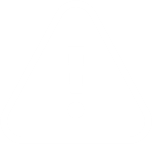 UCare was the first to offer Medicare Advantage Plans in Minnesota
Advantages of UCare Medicare Plans
NetworkWe have a large statewide network including Mayo Clinic

ChoiceThree plan option to fit your needs and your budget

Customer ServiceWe are local — just call to talk with us

ConvenienceMedical and Medicare Part D all in one plan

Lots of extras
Over-the-counter allowance, dental, vision and hearing benefits and fitness programs
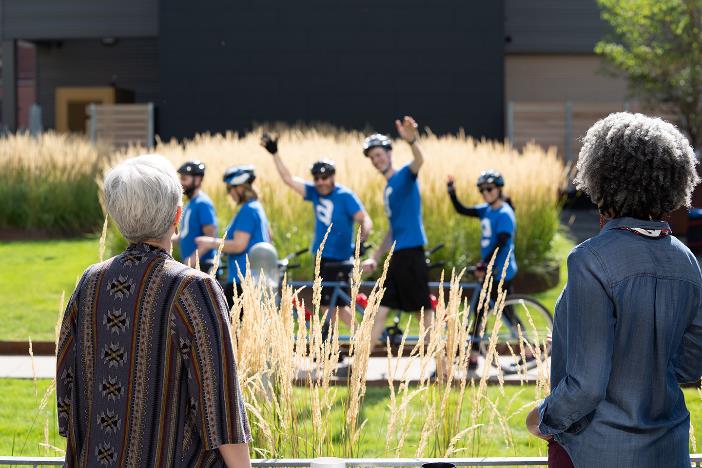 96% of all MN providers in network
Allina Health
CentraCare
Entira Family Clinics
Essentia Health
M Health Fairview
Mayo Clinic
North Memorial Health
Park Nicollet
Sanford Health
St. Luke’s 
Stillwater Medical Group
University of Minnesota
Voyage Healthcare
Winona Health

and many more with no referrals needed!
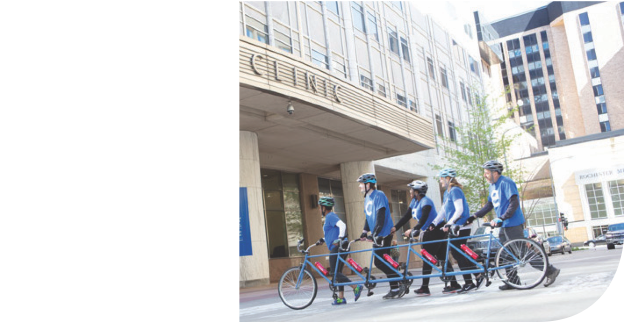 Who can join UCare Group Medicare?
Retirees and their spouses who:

Have Medicare Part A and Part B
Continue to pay Part B premium
Live in Minnesota or within 26 counties in Wisconsin
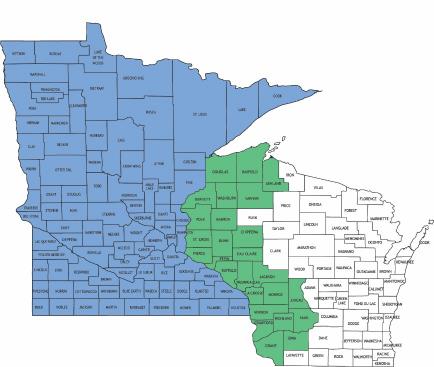 UCare Medicare Group Premium Rates
High$352




Core $177 




Basic$79
Rates are per member, per month
through 12/31/25
Preventive Benefits
Health Services- $0 copay
Annual Physical
Routine Tests

Dental Services – 100% coverage
3 cleanings
2 exams
Annual bitewing X-rays
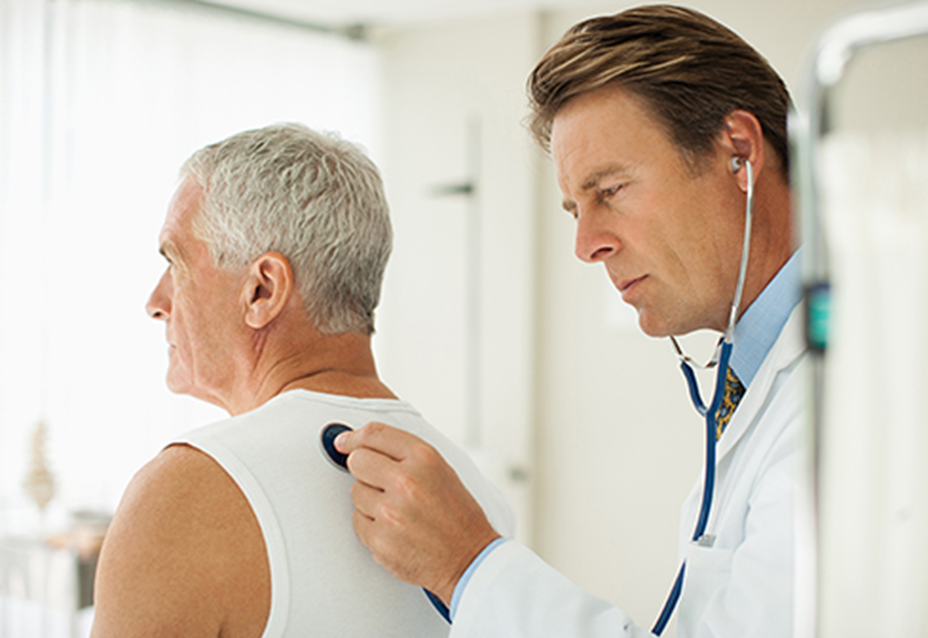 [Speaker Notes: Almost every primary care clinic is in our network! Your chosen clinic is just a home base – your doctor does not have to approve, refer, or sign off on anything for you to see whoever you want. Yes, ALMOST every primary care clinic, the few primary care clinics of HealthPartners are not within our network, but the specialty and urgent care HealthPartners clinics are.  For those that use the internet, it’s best to click Find a Doctor on UCVare.org to search for your doctor in the network. Choose UCare for Seniors as your plan.]
Doctor Visits
Primary
Use Find a Doctor tool
Change clinics anytime
Just a home base

Primary Office Visit
$0 copay on all plans
$0 copay for Mental Health
Specialists
See any Specialist
No referral needed
Simply make an appointment
Use Find a Doctor tool

Specialist Office Visit
High - $15 copay
Core - $30 copay
Basic - $40 copay
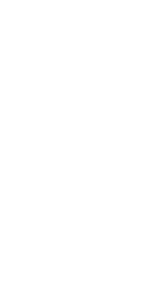 [Speaker Notes: Almost every primary care clinic is in our network! Your chosen clinic is just a home base – your doctor does not have to approve, refer, or sign off on anything for you to see whoever you want. Yes, ALMOST every primary care clinic, the few primary care clinics of HealthPartners are not within our network, but the specialty and urgent care HealthPartners clinics are.  For those that use the internet, it’s best to click Find a Doctor on UCVare.org to search for your doctor in the network. Choose UCare for Seniors as your plan.]
Hospital and Skilled Nursing
Inpatient 
Covered at 100% after copay 
High – $100 copay per admission
Core – $125 copay per admission
Basic – $400 copay per admission
Outpatient
High - $200 copay
Core - $250 copay
Basic - $250 copay
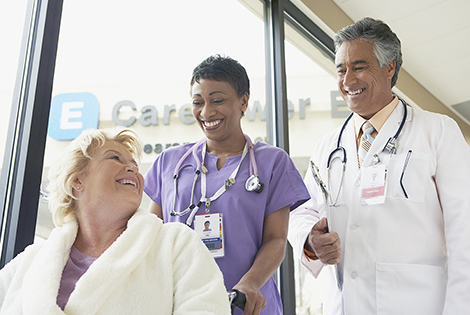 Skilled Nursing Facility Care
No three-day in-patient hospital stay requirement
$0 for days 1 through 20
$100 per day for days 21 through 100
Medical Out-of-Pocket Maximum
High$2,800 per calendar year




Core $3,000 per calendar year 




Basic$3,400 per calendar year
Once met, all services are covered 100% for the rest of the year
YES! Coverage when you travel
UCare AnywhereSM travels with you in the U.S.
Some services with same copays as in network
Coverage for other non-ER services
Out of State Providers with MultiPlanTM Network
Expanded national network of providers
Same great coverage as in network
Emergency coverage worldwide
Travel out of area up to 6 consecutive months
No need to notify us of your coming and goings
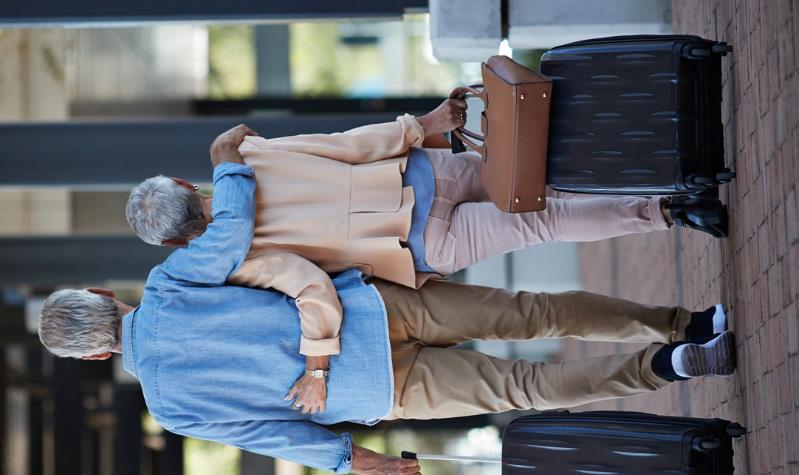 2025 Part D changes
As part of the inflation reduction act, Congress made several changes to the Part D program that will be implemented for the first time in 2025. 

Those changes include :
Eliminating the coverage gap phase from the standard Par D benefit structure and eliminating the manufacturer coverage gap discount program
Adding a new manufacturer discount program 
Capping beneficiary out-of-pocket costs at $2,000
Adding a new program (the Medicare Prescription Payment Plan) that provides beneficiaries the option to pay their out-of-pocket Part D prescription drug costs in monthly amounts
Are my prescription drugs covered?
Find your drugs
Search online or our formulary
5 tiers of coverage
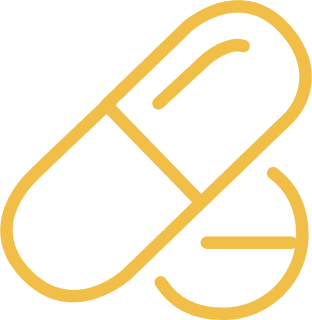 Fill your prescriptions
60,000 pharmacies
Mail order through Costco
Get a 3-month supply for 2 copays
Up to 100 day fills available, Tiers 1-4 (Tier 5 limited to 30-day supply)
*Insulin=$35 copay, no deductible
Additional Benefits – Vision and Hearing
Vision
Routine Vision exam – $0 copay
Diagnostic exam - $0 to $40 copay
$200 eyewear reimbursement 
   each calendar year
Hearing
 Routine Hearing exam – $0 copay 
 Diagnostic exam - $0 to $40 copay
 Two TruHearing hearing aids per year-   copay varies from $499 to $999
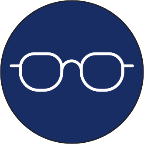 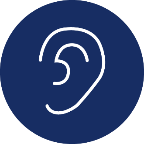 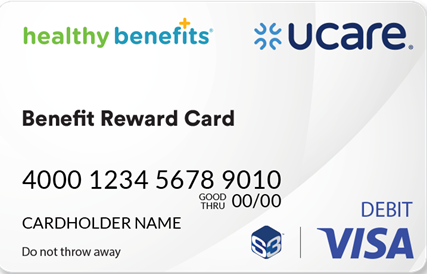 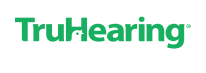 Additional Dental Benefits
Preventive dental included 
3 cleanings, 2 exams, and x-rays 

Additional dental coverage for 
$29 per month
Coverage for fillings, crowns, implants
$50 deductible
$2500 annual maximum
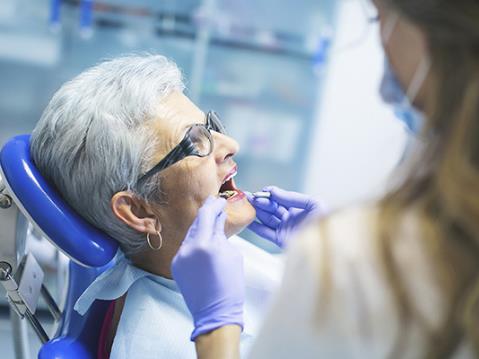 *New dental carrier: DentaQuest
Fitness Benefits
One Pass™ fitness program
No cost gym membership
23,000 locations across the country
At home fitness kits 
More than 20,000 on-demand and live- streaming fitness classes
Personalized online classes, at home fitness kits, personalized brain training
Health Club Savings 
If you belong to a participating health club that is not in the One Pass network, you may receive a reimbursement of up to $30 in your monthly health club membership fees.
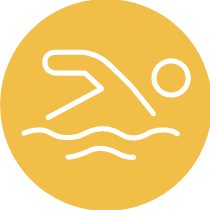 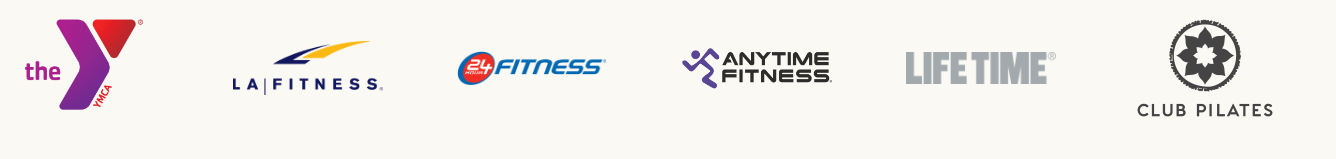 More Additional Benefits
Over-the-Counter Benefit
$75 bi-annually toward over the counter items.
Purchase online or at Walmart or CVS
Use or lose within the 1/1-6/30 and 7/1-12/31 window


Community Education Discount
Get $45 a year to use on most community education classes, like fitness, cooking or learning new language.
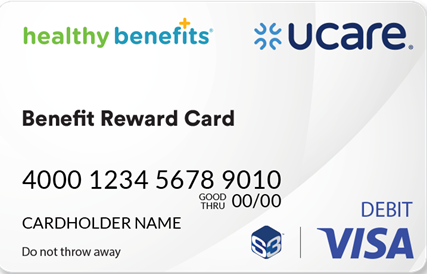 How to join
Contact us to have an Enrollment Kit sent to you
Includes 2 applications and 2 plan choice forms
Each fills out an application and plan choice form
Mail forms in postage-paid green envelope provided
Or
Enroll online via DocuSign
Visit ucare.org/retirees 
Contact us to have a link sent to your email 

612-676-6900
Groupsales@ucare.org
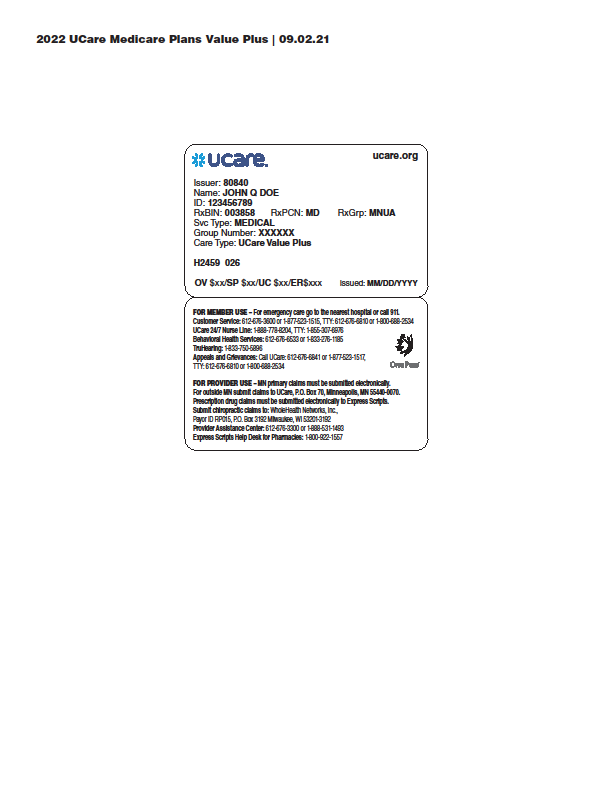 Welcome to UCare!
Confirmation of enrollment
Member ID card
Customer Service
UCare 24/7 Nurse Line 
Disease Management Programs
Member Portal at ucare.org
Questions about UCare Medicare Group
Contact us:   
                        
Group Sales Team
Phone: 612-676-6900
Toll Free: 1-877-598-6574

Email: groupsales@ucare.org
THANK YOU
www.ucare.org